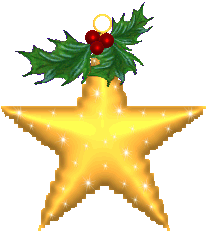 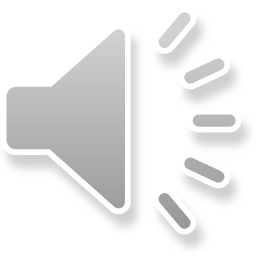 Życzenia  świątecznegrudzień 2020 r.
„Betlejemska gwiazda złotymblaskiem świeci, a w stajence mały Jezus na sianie małymi rączkami błogosławi dzieci.Z niebios płynie piękne,anielskie śpiewanie.
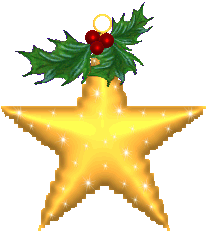 Wół i osioł swym oddechemdziecię ogrzewają. Słychać dzwonki owiec, beczenie barana. Świerszcze na skrzypcach wesoło Mu grają.Każdy na swój sposóbchce przywitać Pana.
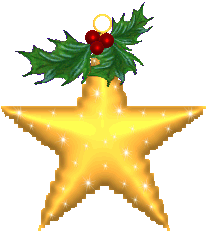 Biedni pastuszkowie do szopy przybyli. Co mieli, to wzięli, nieśli Jezusowi. Bogaci królowie podarki złożyli. Hołdy Mu oddali, Panu i Królowi.
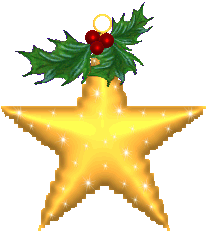 „Mały Kuba na fujarce proste nuty składa.  Chciałby podejść bliżej, lecz bardzo się boi.Graniem na fujarce wszystko opowiada. O swej wielkiejbiedzie i smutnej niedoli.
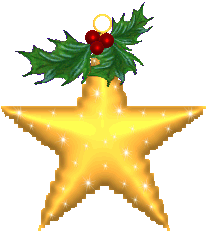 Muzykanci w darze na basetlach grają, Słychać skrzypce, dudyi gromkie śpiewanie. Kolęda, kolęda- po górach się niesie.Kolęda, kolęda- witaj, miły Panie.
Gdy tak wszyscy razem wielce się radują. Betlejemska gwiazdana niebie im świeci. A na ziemi miłość, a na ziemi radość. Jeden Pan najwyższy –dzieciątko Jezusek.
W Betlejem stajence dziecię rączki składa. Wszystkich wokół błogosławi i do siebie gada.Bartek mocno się przepycha,chciałby coś usłyszeć. „Pokój ludziom dobrej woli”- ciszej,  bądźmy ciszej.
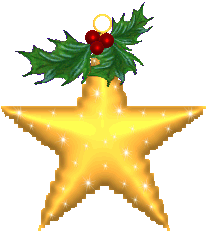 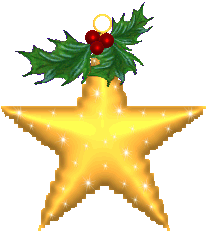 Choć minęły wieki, a świat taki wielki. Lecz nikt nie zapomniał o małej dziecinie.Jak każe tradycja, przy świętej wigilii. Zasiadają wszyscy i kolęda płynie.
A na pożegnanie przyjmijcie życzenia.  Gorące życzenia wszelkiej pomyślności. Niech wam wszystko lepsze   niesie Nowy Roczek. Niech miłość i pokój w waszych domach gości”.                                    Tadeusz Wywrocki
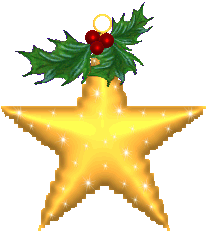 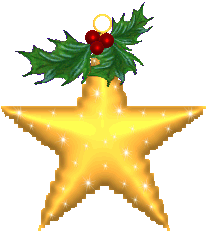 Najserdeczniejsze życzenia       z okazji Świąt Bożego Narodzenia    składają uczniom, ich rodzinom oraz      pracownikom Szkoły Podstawowej nr 1      im. Kardynała Bolesława Kominka             w Kątach Wrocławskichdyrektorzy szkołyLidia Reps, Ewa Winnicka, Beata Zielińska